Giacomo Veronico           class V QLSC
Human Rights and the Italian Costitution
Human Rights
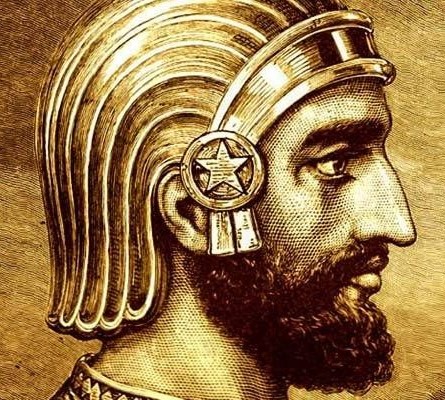 Background
In 539 b.C. Cyrus the Great freed the slaves and declared all the People can choose their own religion and established racial equality

The ancient record of his declaration is the Cyrus Cylinder.
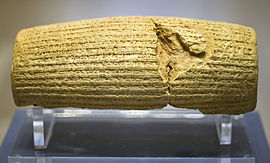 Background
There are several written precursors of today's human rights document.

The Magna Carta
Signed by King of England in 1215
It established :
 Church's freedom from government
Free citizens can own a property
Widow can no remarry
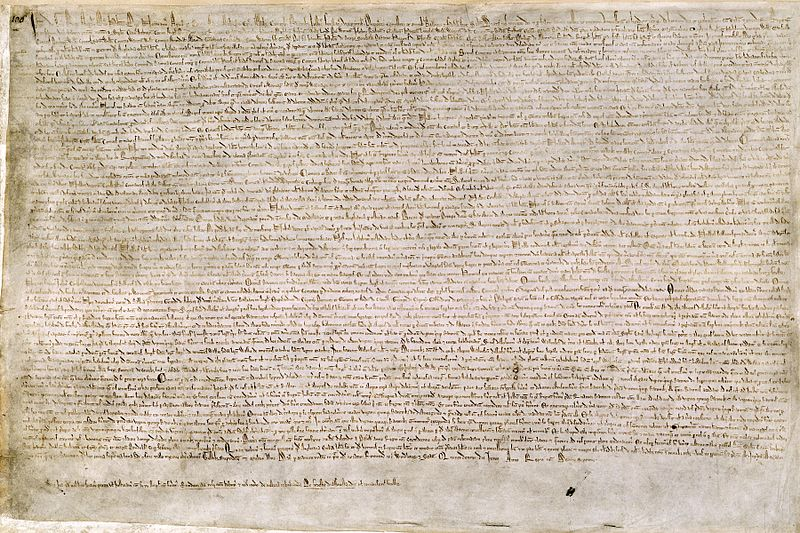 Petition of Rights
Sent by English Parliament in 1628:
taxes can't be levied without Parliament approval
Right of habeas corpus
Soldier do not be quartiered upon the citizenry
Martial law can not be used in time of peace.
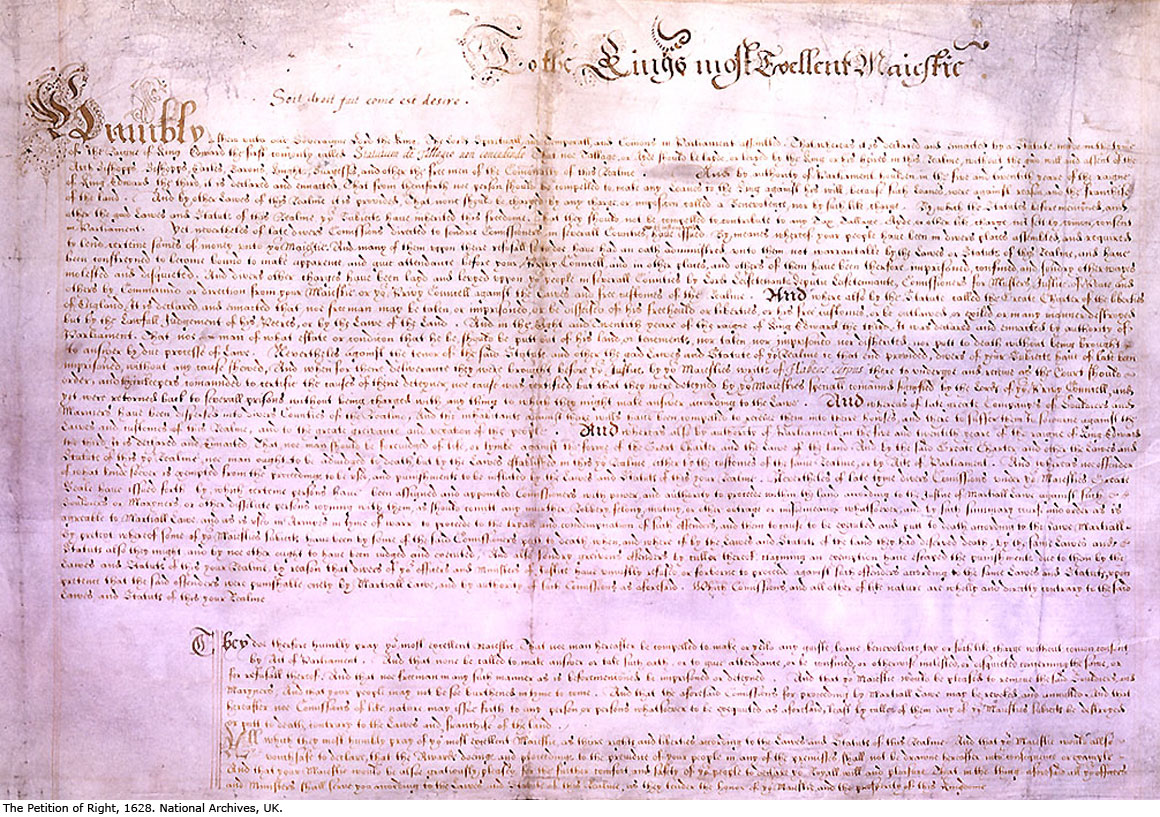 United States Indipendence
The Indipendence stressed two themes:

Individual rights


The right of revolution
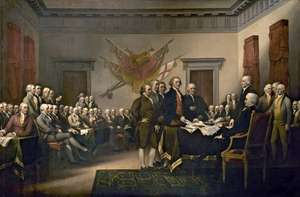 The universal declaration of human rights
Adopted by 10 December 1948
In its preamble and in the Article 1, it proclaims the inherent right of all human beings.
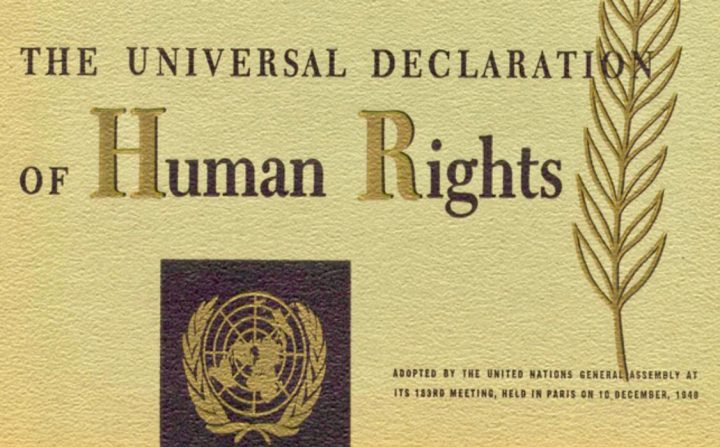 The Italian Costitution
The Constituent Assembly in the session of 22 December 1947 approved the Constitution of the Italian Republic

Article 2 expresses the Italian State’s solemn acknowledgement of inviolable human rights
«The Republic recognises and guarantees inviolable human rights, both for the individual and within social groups where the individual’s personality is expressed, and it requires the fulfilment of the imperative duties of political, economic and social solidarity»
Principle of equality stated by article 3 

All citizens have equal social dignity and are equal before thelaw, without distinction as to sex, race, language, religion, political opinions, or personal or social condition
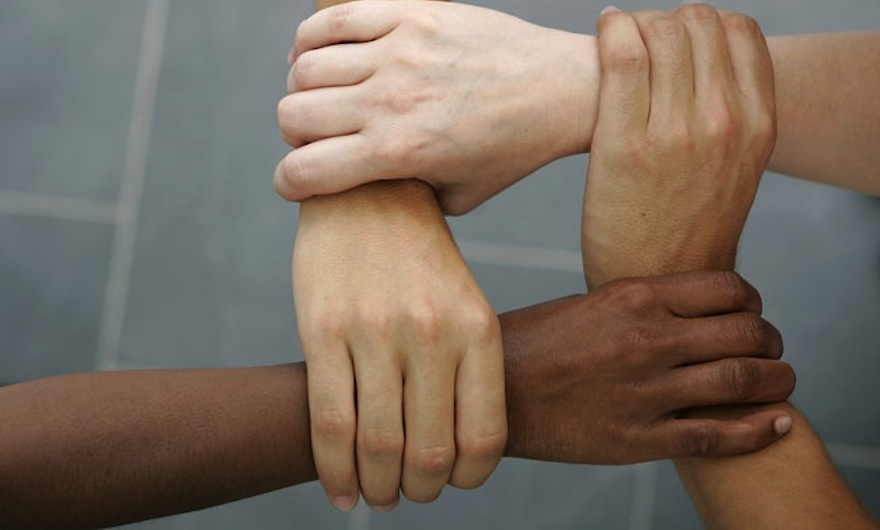 The right to freedom of thought, conscience and religion

19. All have the right to profess freely their own religious faith in whatever form, individual or collective, to propagate it and to exerciseit in a private or public cult, provided that the rites are not contrary topublic morals.
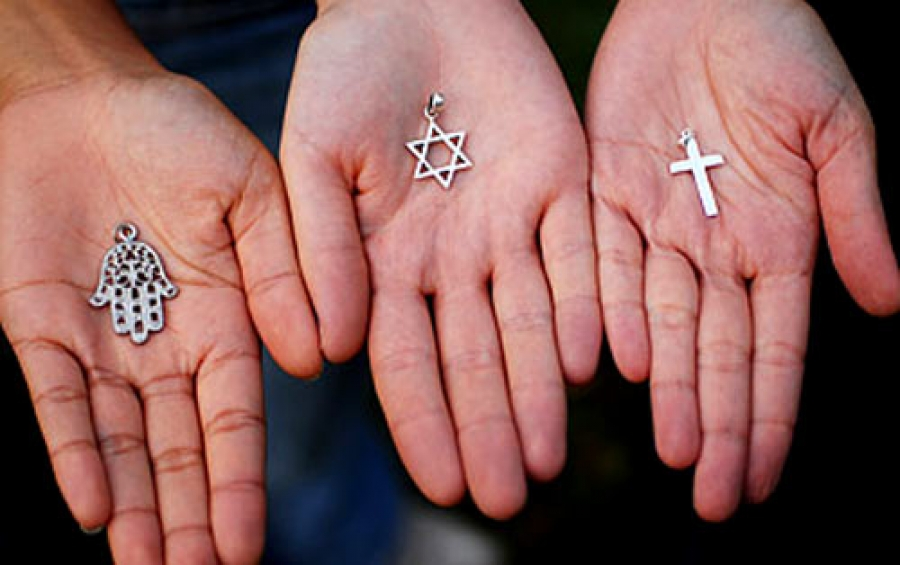 The right to freely manifest one’s thoughts

21. All have the right to express freely their own thoughts by word,in writing and by all other means of communication.The press cannot be subjected to authorisation or censorship
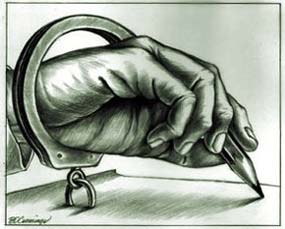 The right to education

30. It is the duty and right of parents to support, instruct aneducate their children, even those born outside of matrimony
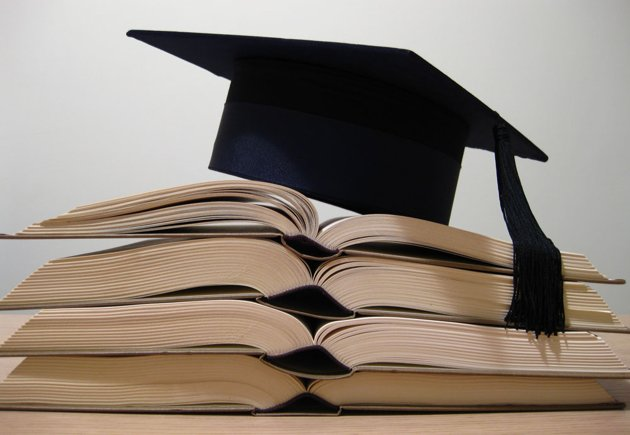 Links with Literature
The right to education→ The Reluctant Fundamentalist by                                                      Mohsin Hamid
                

Principle of equality → Lispeth by Rudyard Kipling
                                → Oliver Twist by Charles Dickens

Freedom of thought and religion → The Reluctant           						                                                                      Fundamentalist by           																				                                                            Mohsin Hamid